Senior Presentation
Jeannie Ossorio
Ms. Janyata Frazier
Thesis Statement
Everything a person does has an impact on the Earth no matter if it’s good or bad; with the world population reaching about 7 billion the impact becomes cumulative. The human impact on the Earth can be minimal if the three R’s: reduce, reuse, and recycle are followed.
the pressure to be perfect.
“When enough pressure is applied an extraordinary piece of coal turns into a diamond, while an average piece turns into dust”
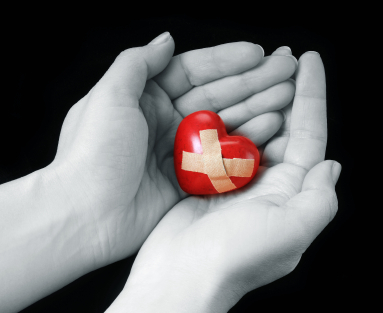 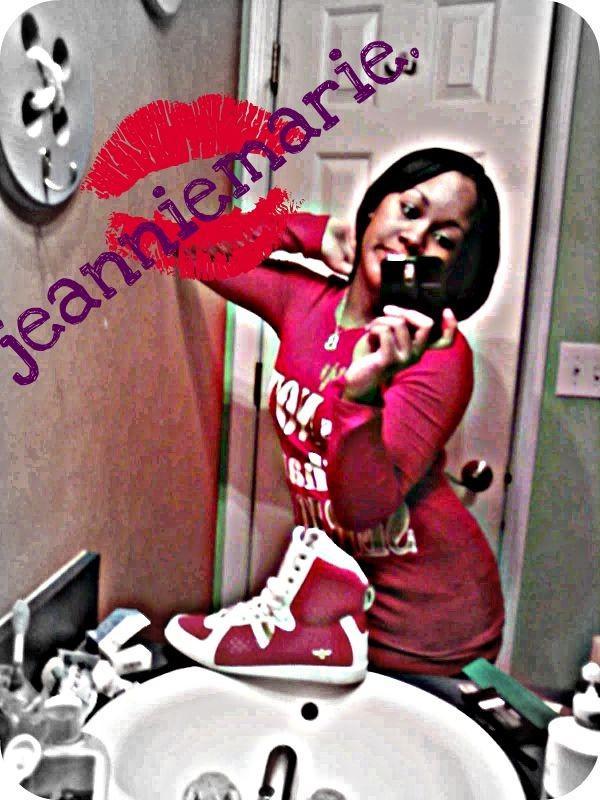 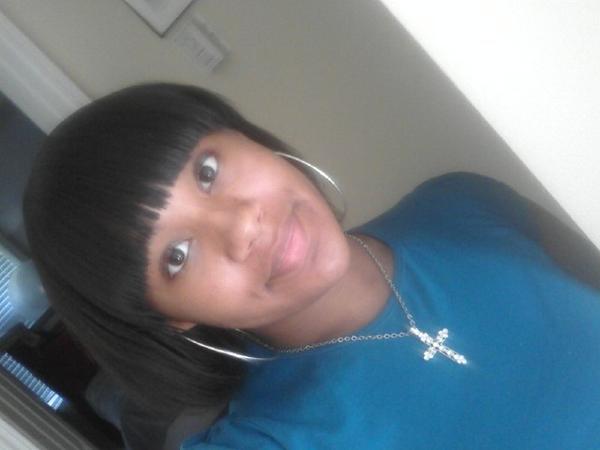 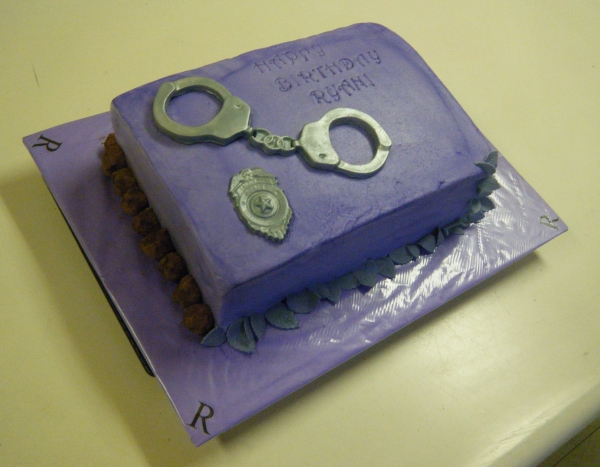 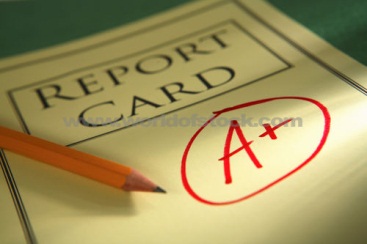 the beginnings. (coal)
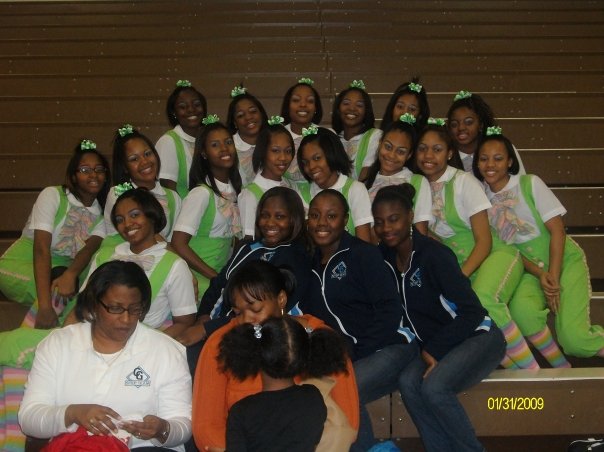 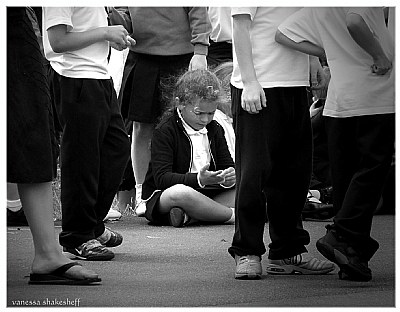 “Don’t be afraid to reach your full potential.”
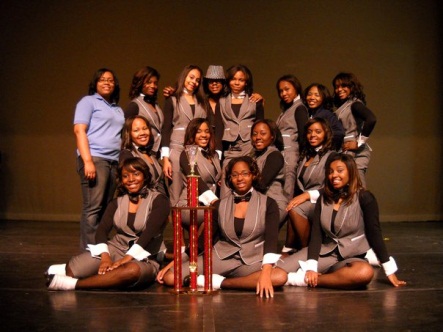 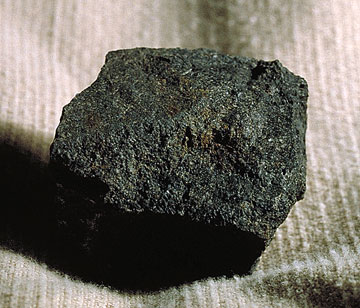 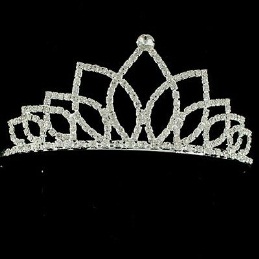 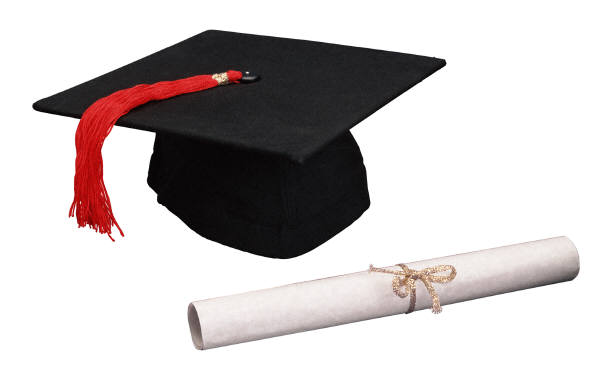 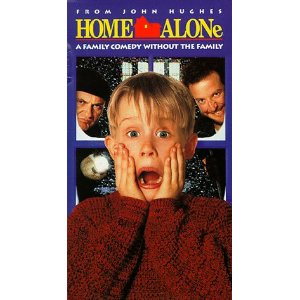 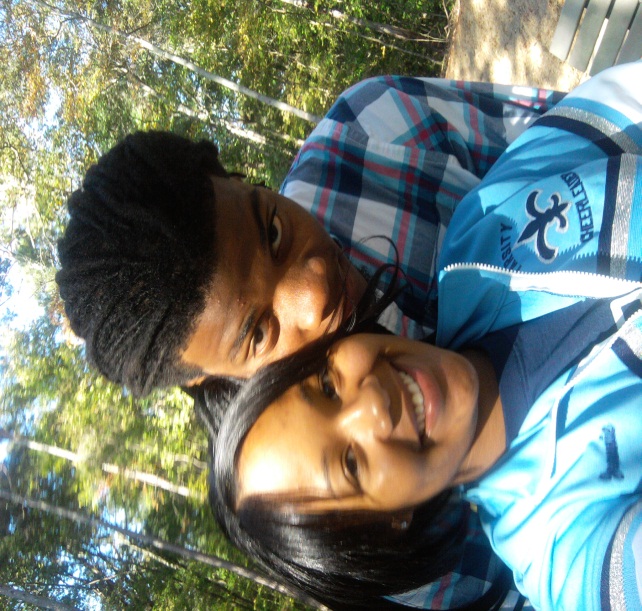 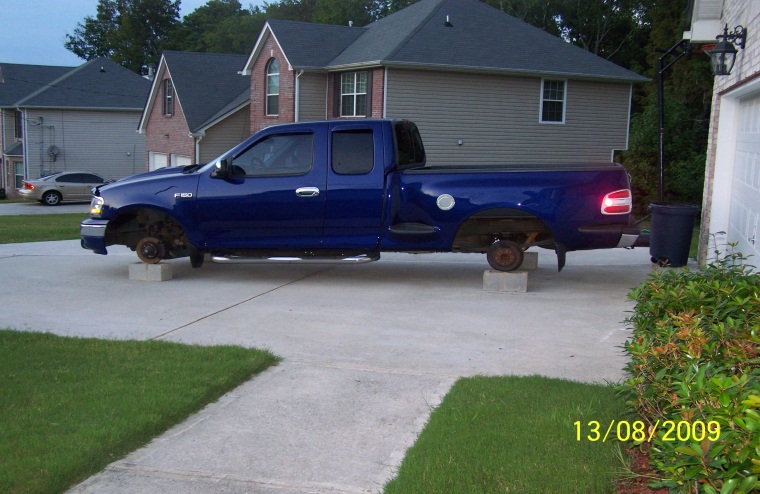 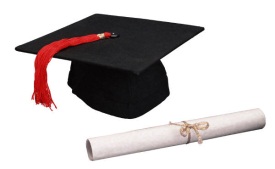 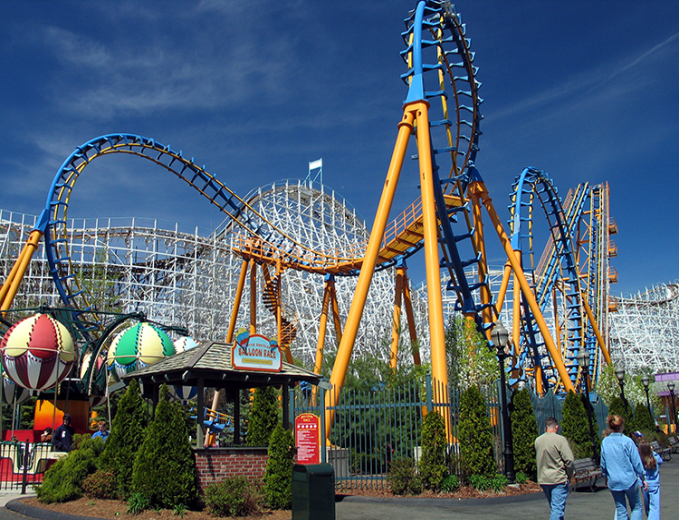 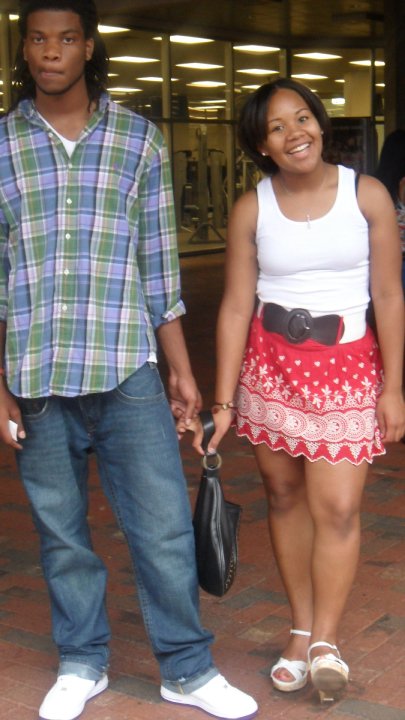 the pressure is on, can you handle it?
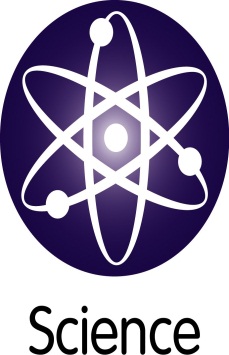 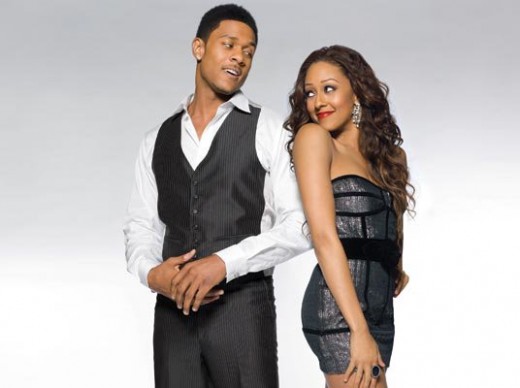 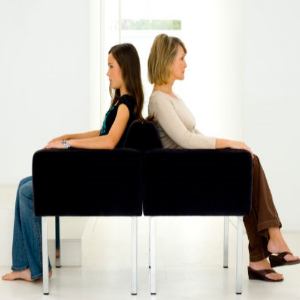 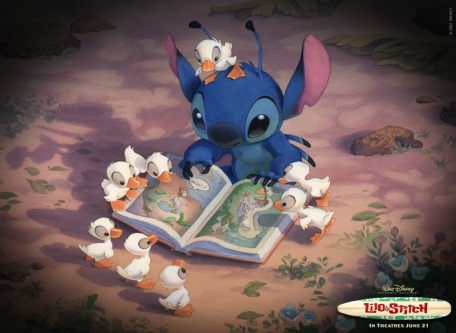 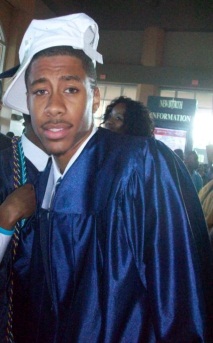 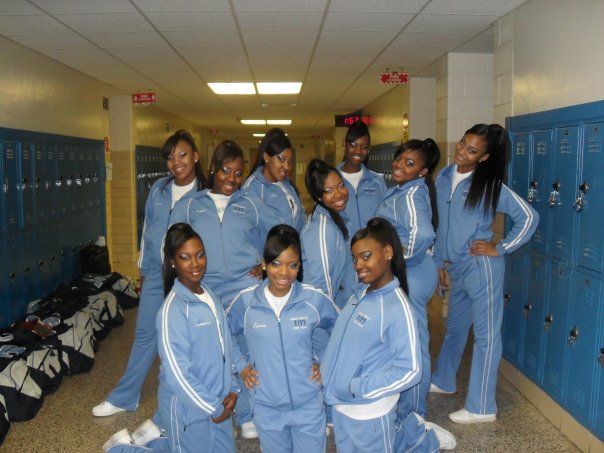 “Go for it.”
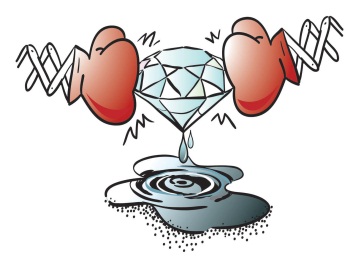 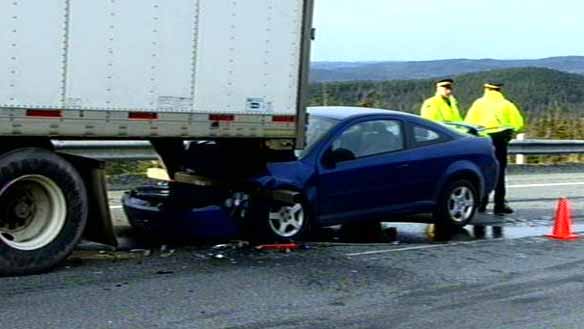 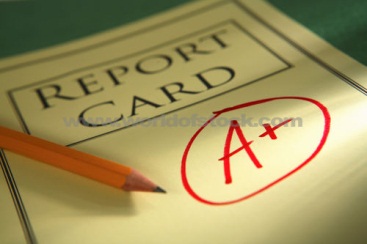 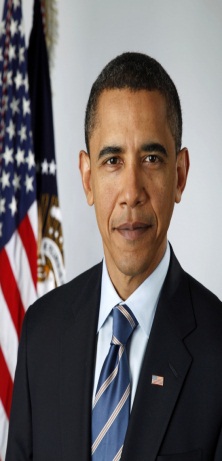 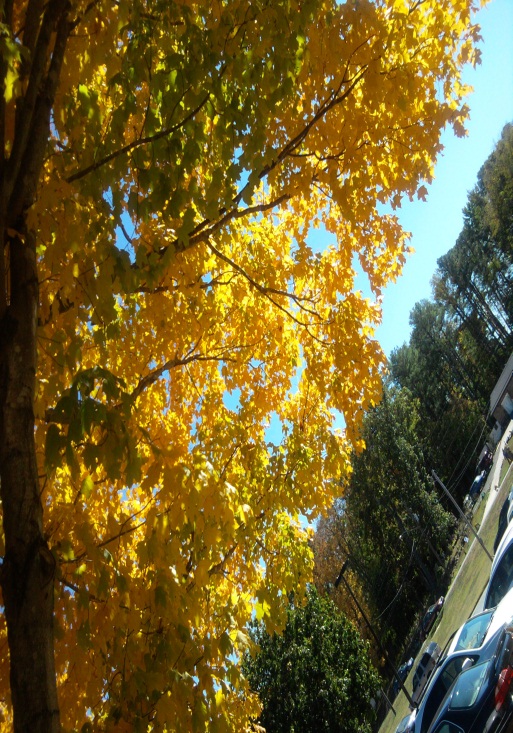 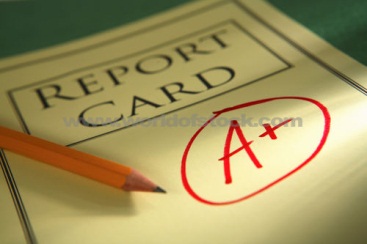 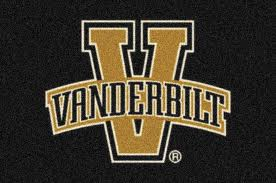 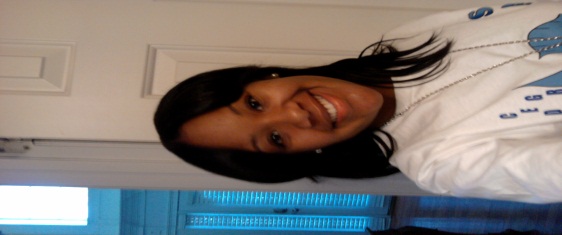 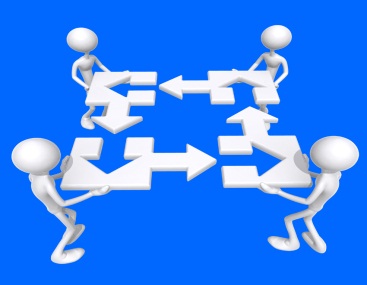 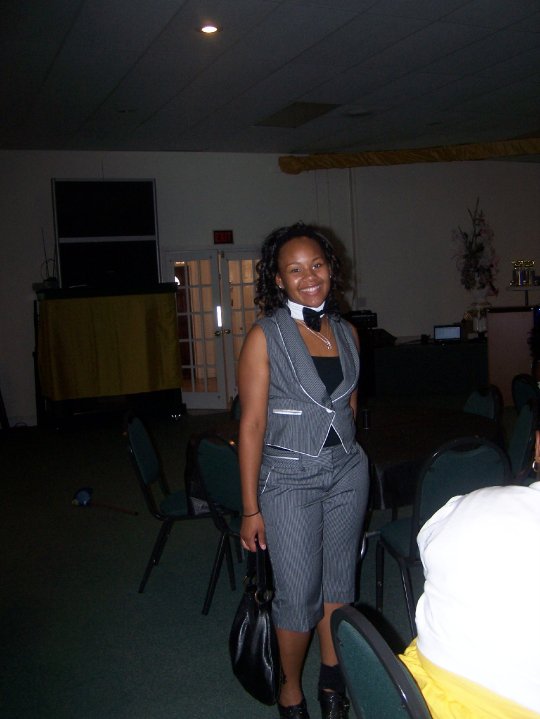 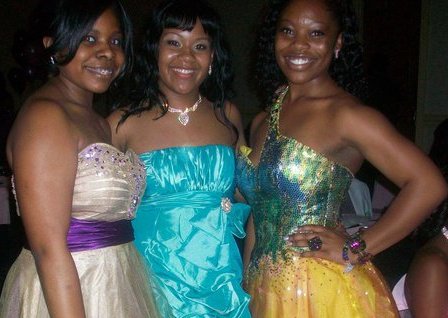 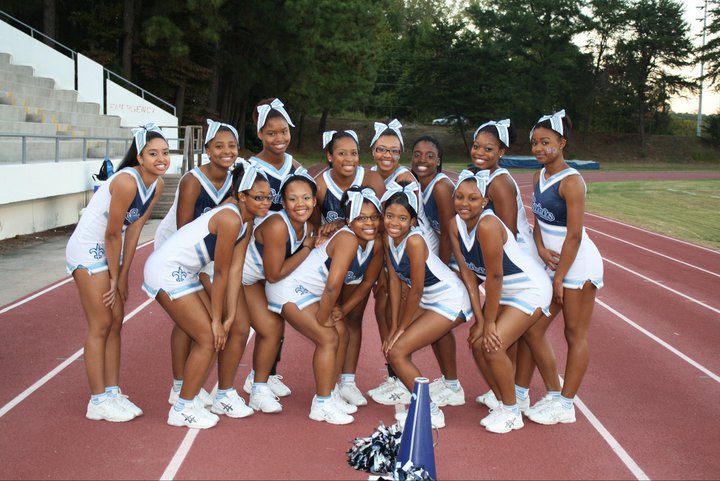 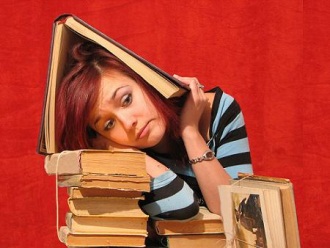 diamond in the rough.
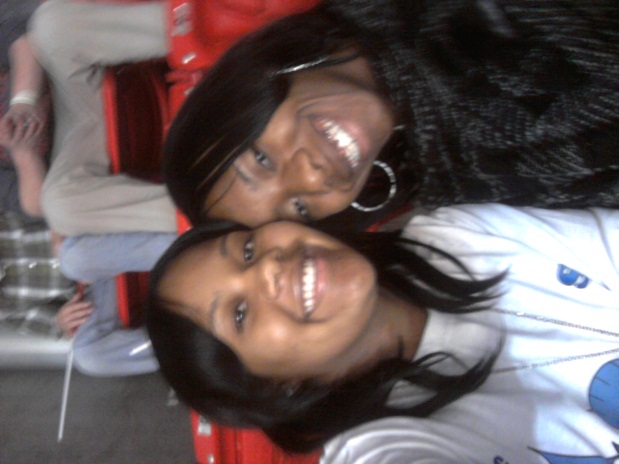 “It’s only a test, they want to see how strong I am.”
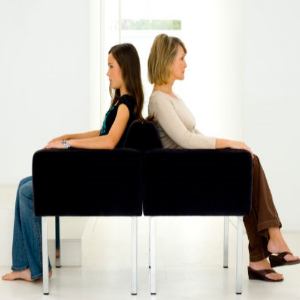 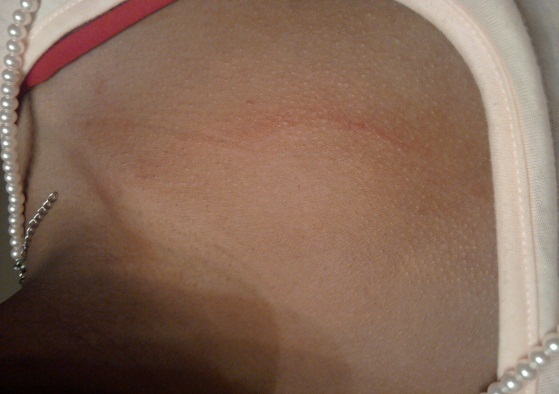 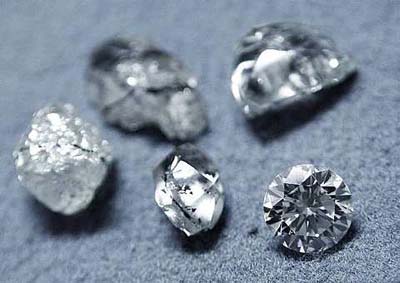 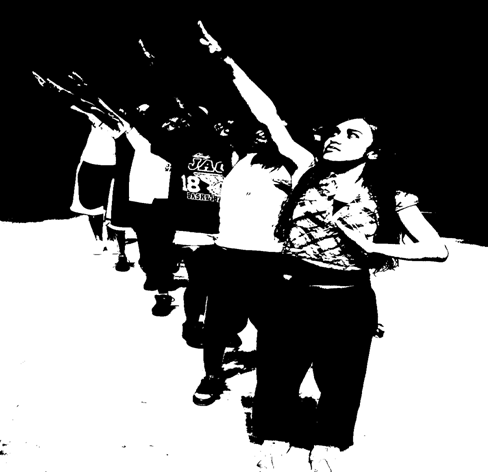 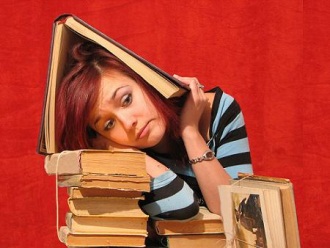 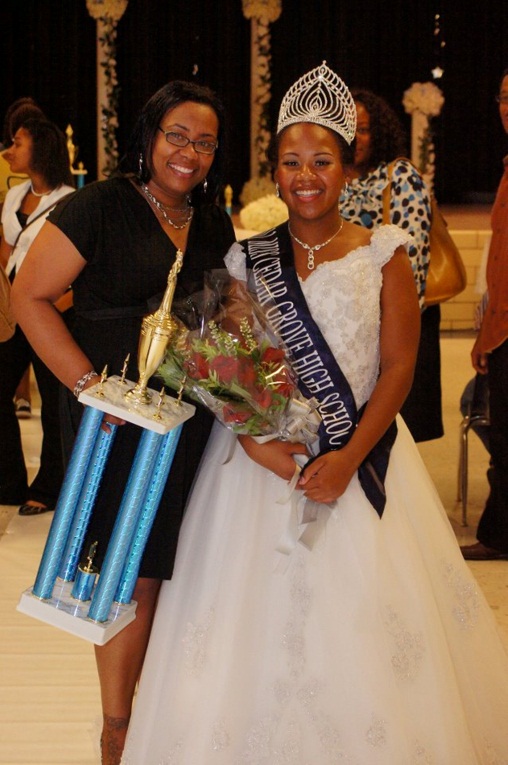 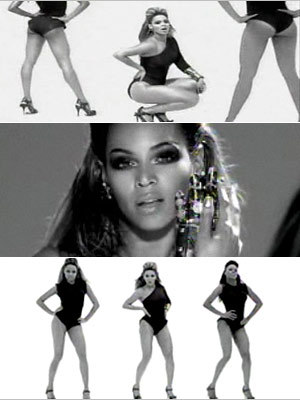 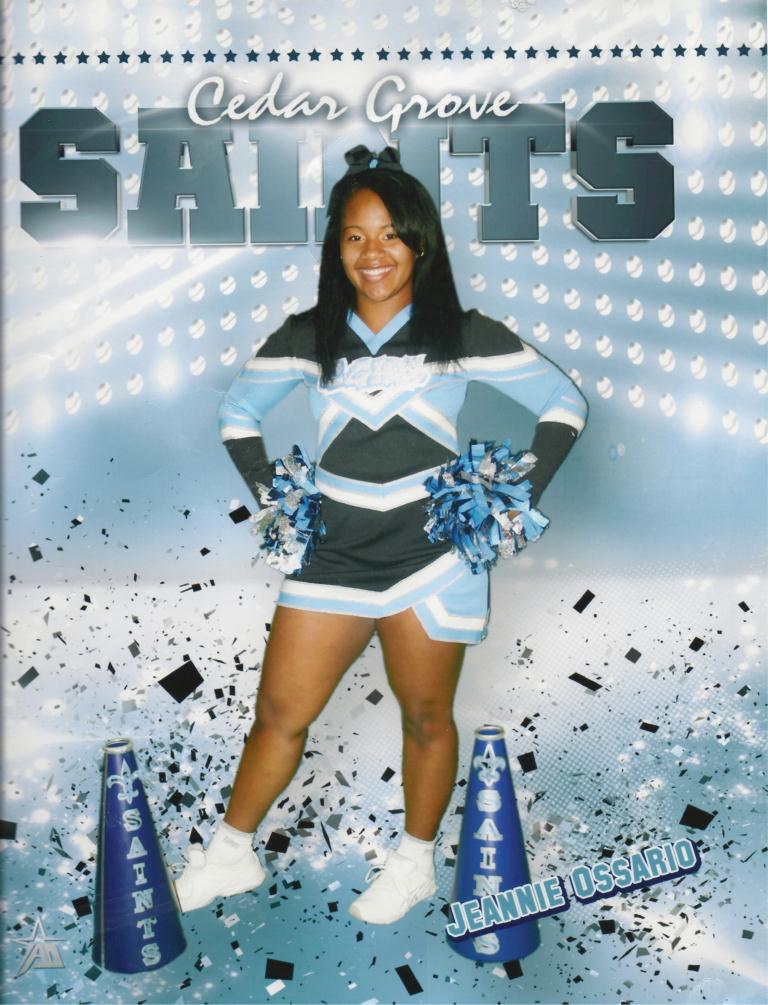 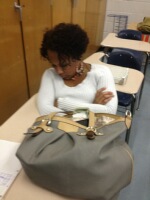 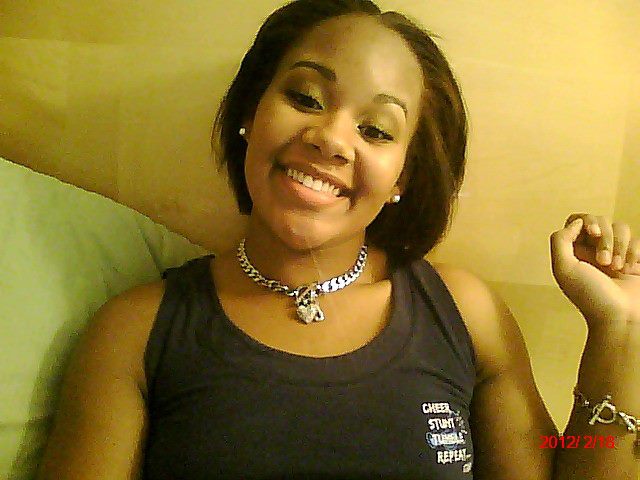 a clean cut and polish diamond.
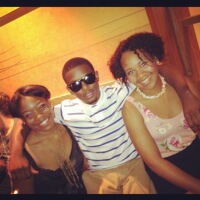 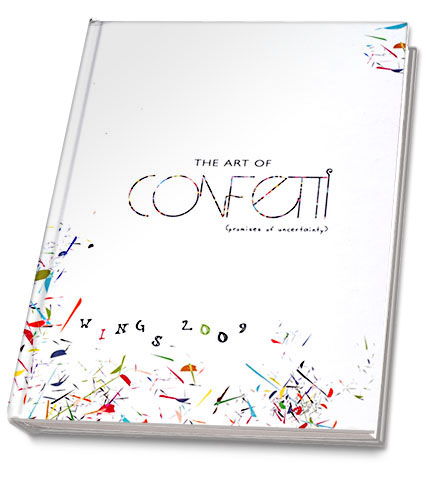 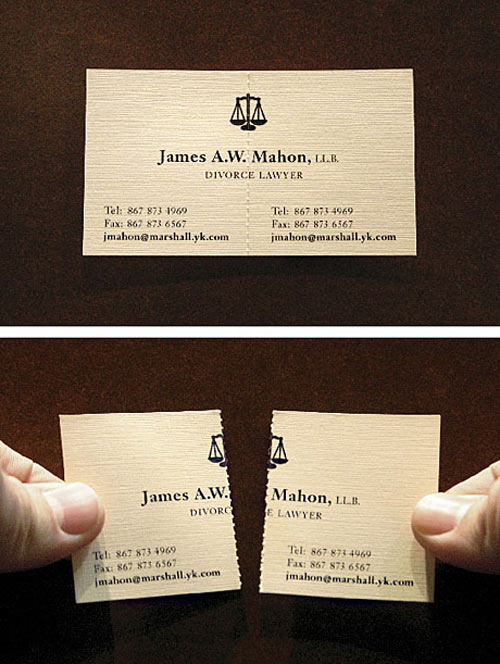 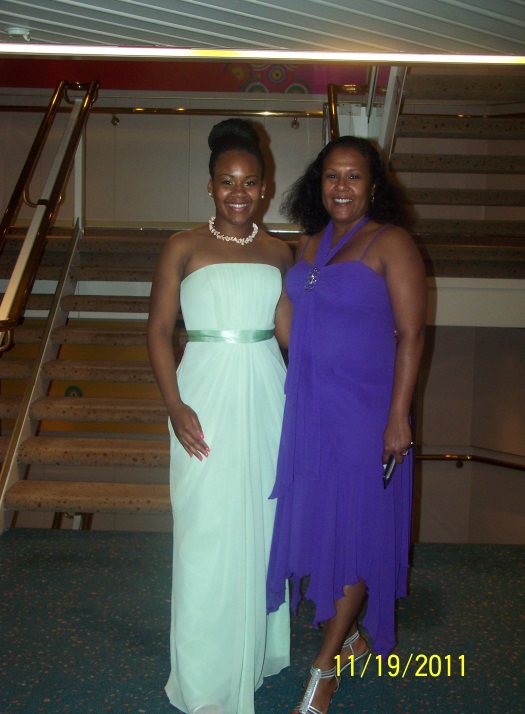 “He will not give me more than I can handle.”
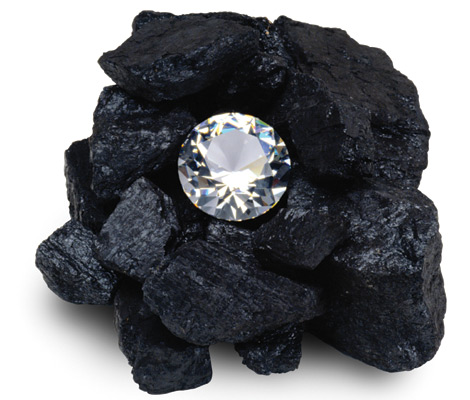 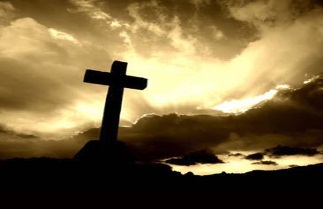 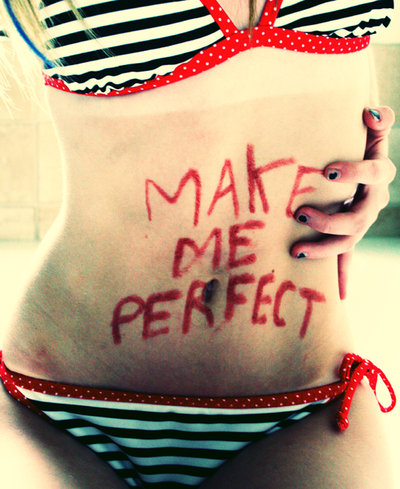 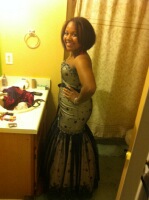 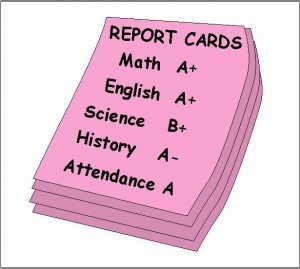 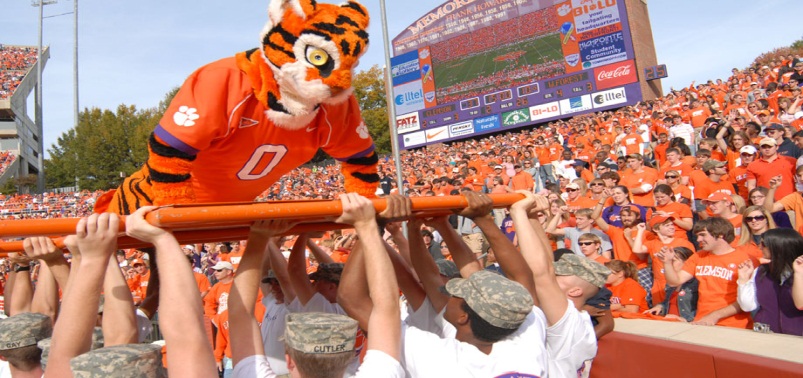 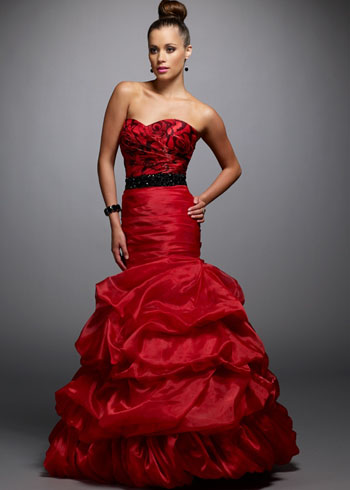 a clean cut and polish diamond.
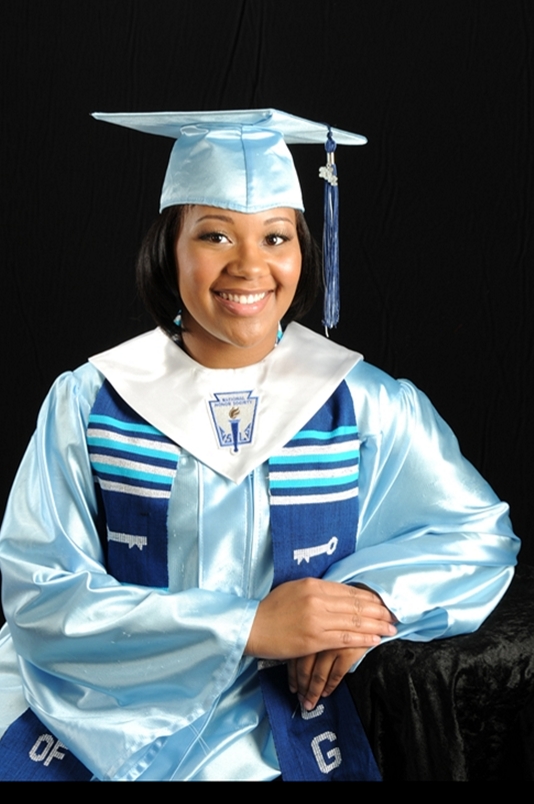 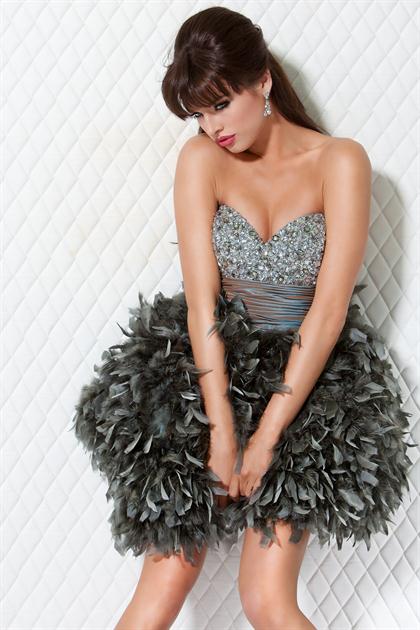 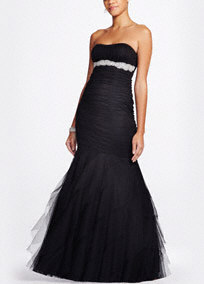 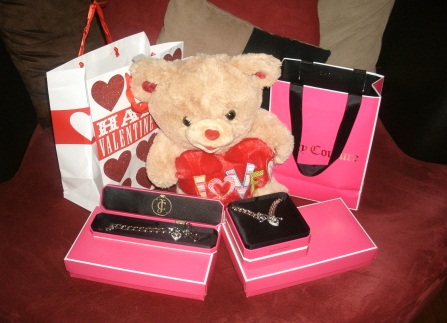 Reflection